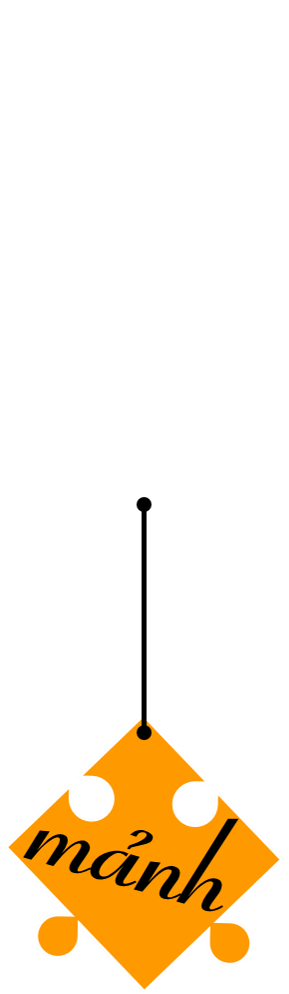 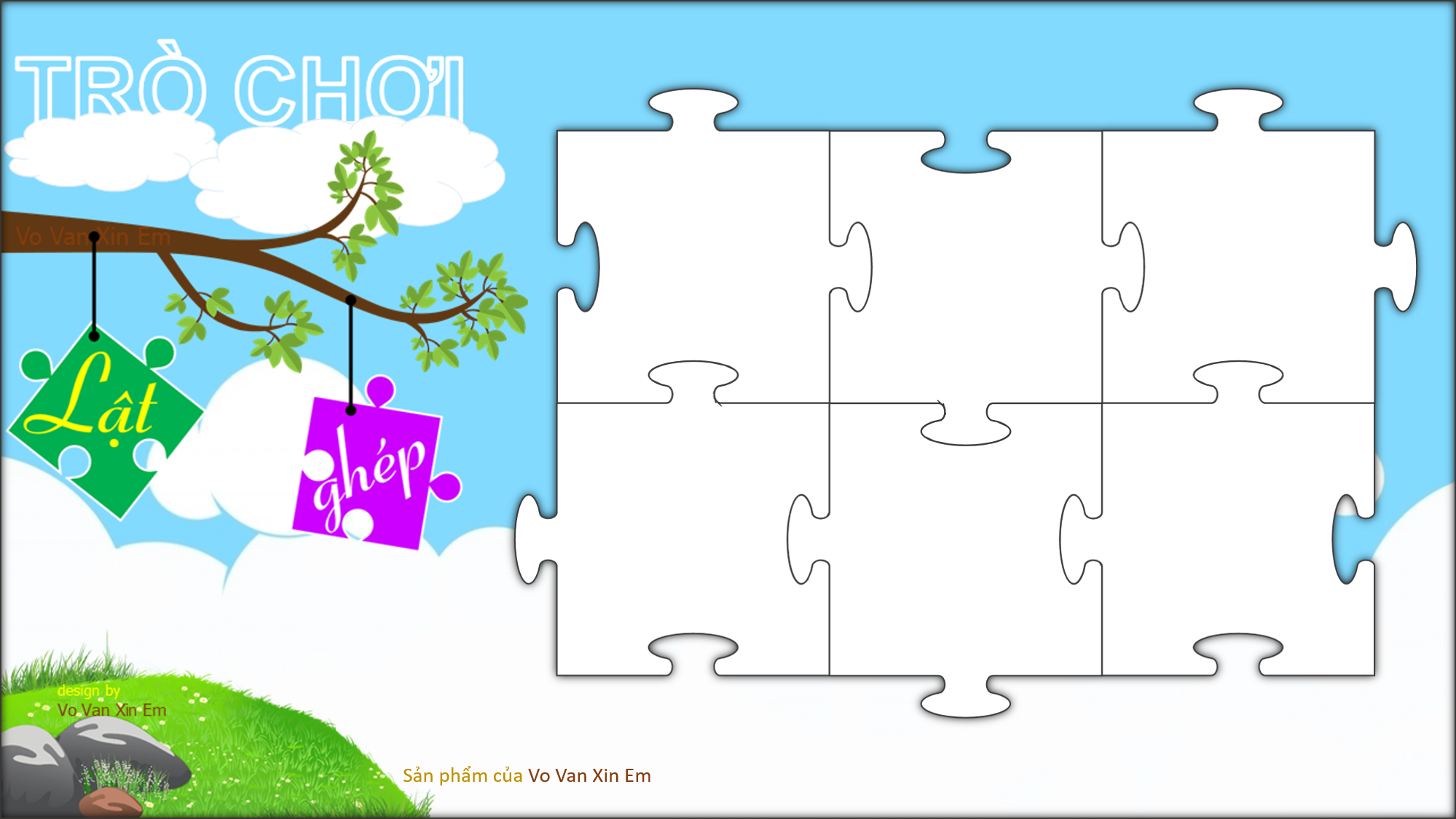 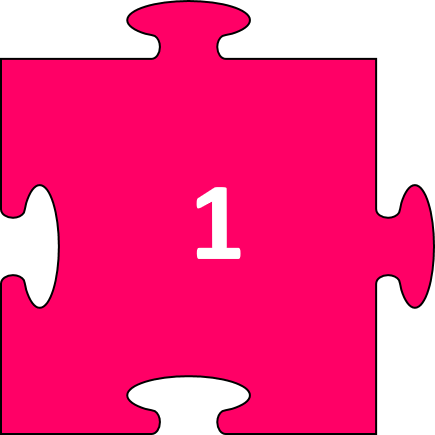 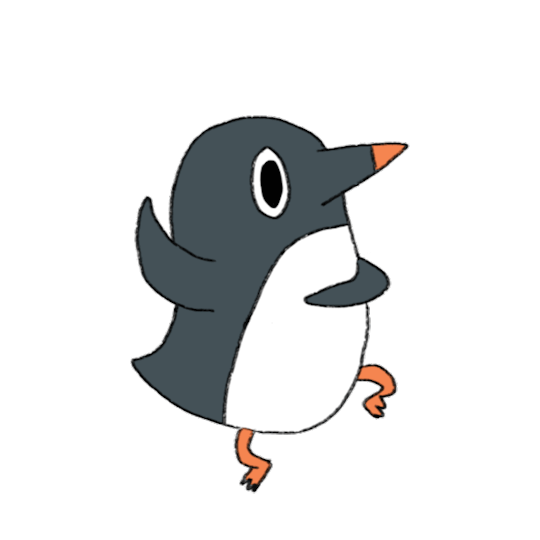 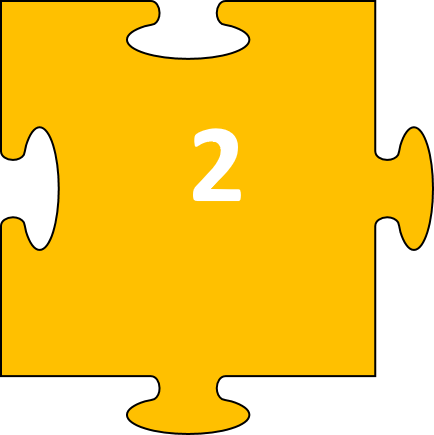 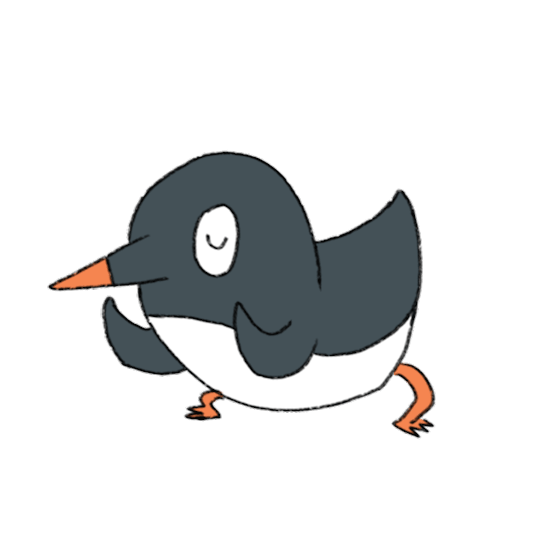 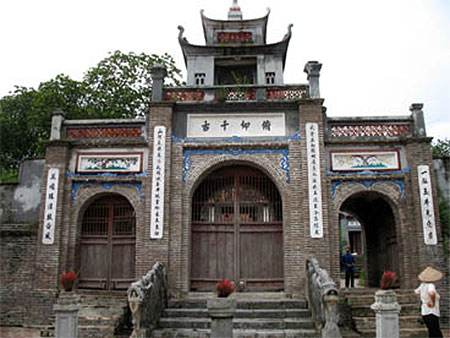 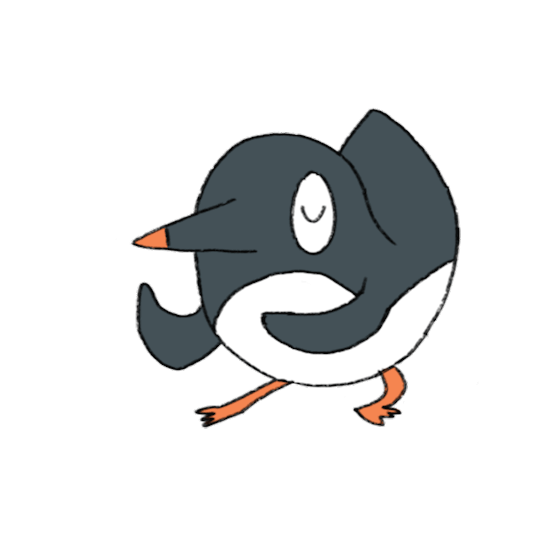 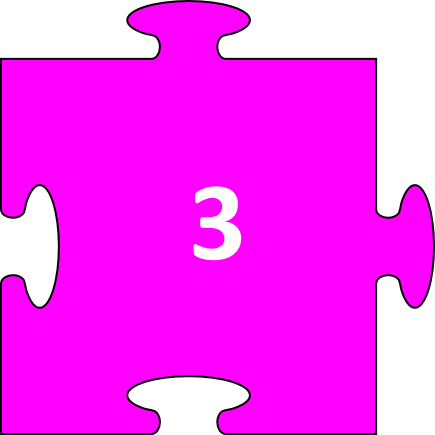 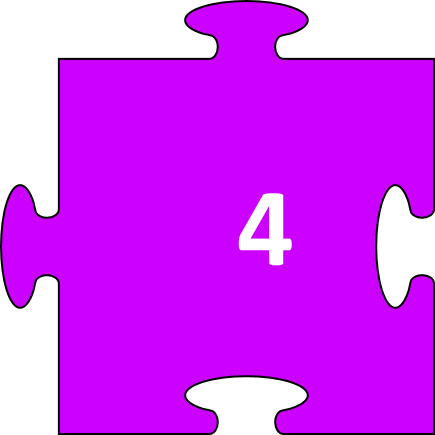 3
4
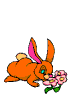 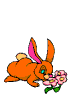 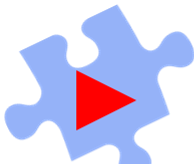 NỘI DUNG
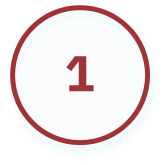 Cơ sở hình thành
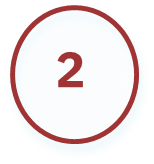 Thành tựu văn minh tiêu biểu
3
Luyện tập và vận dụng
BÀI 15: VĂN MINH VĂN LANG – ÂU LẠC
I. Cơ sở hình thành
II. Thành tựu văn minh tiêu biểu
1. Tổ chức nhà nước
2. Đời sống vật chất
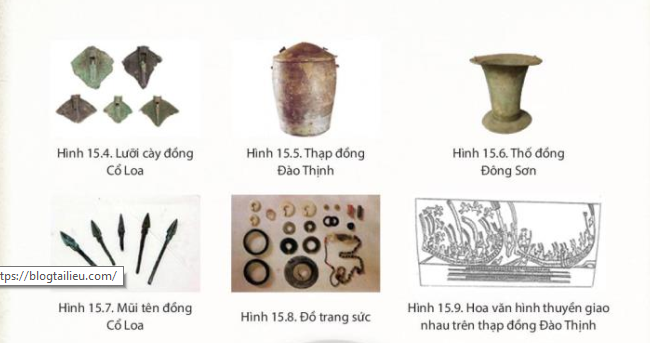 Đời sống vật chất
Nghề đúc đồng của người Việt cổ đạt trình độ cao.
Kĩ thuât luyện đồng với hợp kim đồng. Sự xuất hiện của lưỡi cày đồng đánh dấu bước nhảy vọt quan trọng trong nền kinh tế nông nghiệp trồng lúa nước.
HOẠT ĐỘNG NHÓM
HOÀN THÀNH PHIẾU HỌC TẬP
MÔ TẢ ĐỜI SỐNG VẬT CHẤT CỦA CƯ DÂN VĂN LANG, ÂU LẠC
NHÓM 4
NHÓM 2
NHÓM 1
NHÓM 3
a
ĐỜI SỐNG VẬT CHẤT
Nghề nông trồng lúa nước, trồng dâu…
Nghề luyện kim, đúc đồng…
a
ĐỜI SỐNG VẬT CHẤT
Nghề sản xuất chính
Trong nông nghiệp, cư dân Văn Lang - Âu Lạc đã biết làm trồng lúa nước làm nghề chính.
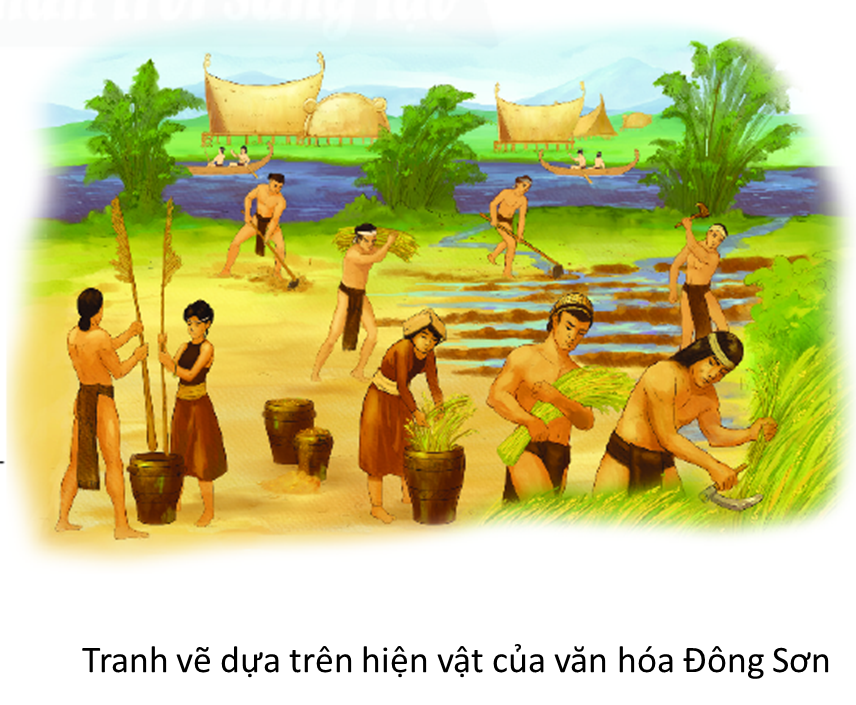 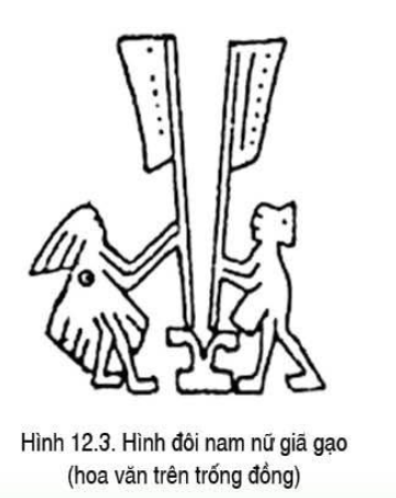 a
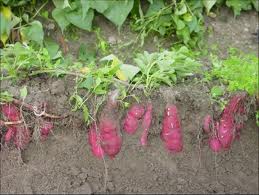 Trồng Khoai
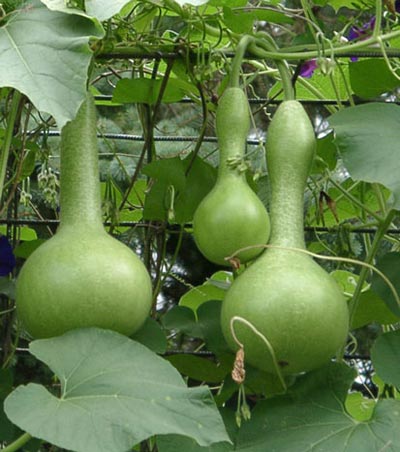 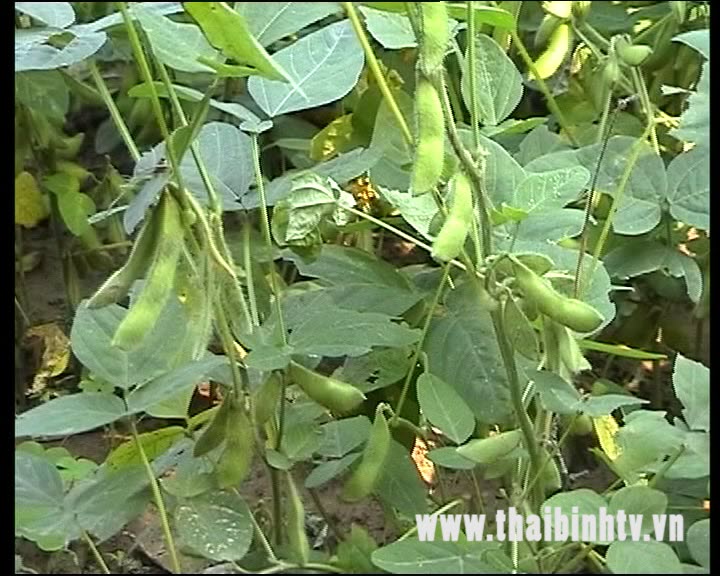 Trồng bầu
Trồng đậu
ĐỜI SỐNG VẬT CHẤT
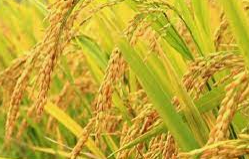 Trồng Lúa
a
ĐỜI SỐNG VẬT CHẤT
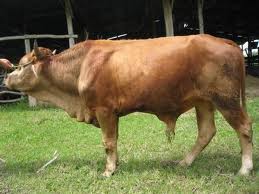 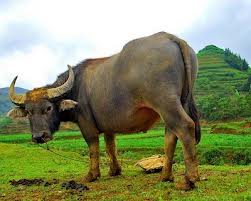 CHĂN NUÔI
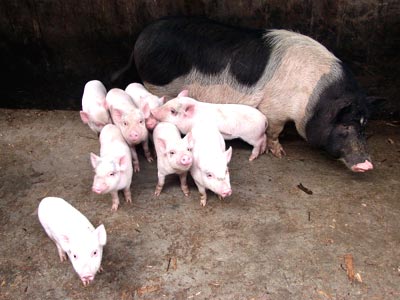 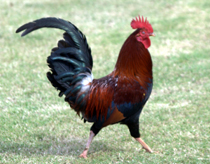 a
ĐỜI SỐNG VẬT CHẤT
Cư dân Văn Lang – Âu Lạc đã xới đất để gieo trồng bằng công cụ bằng đồng
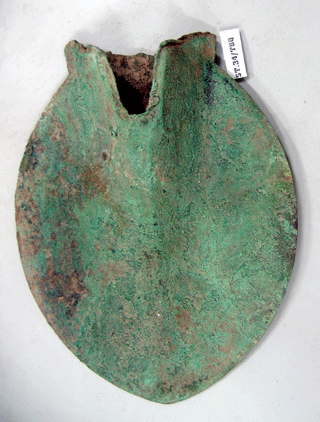 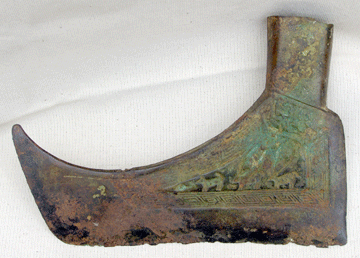 Lưỡi cày đồng
Rìu đồng
a
ĐỜI SỐNG VẬT CHẤT
Nghề thủ công
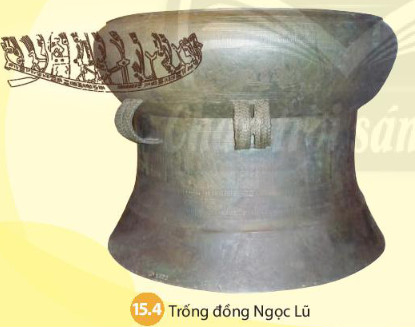 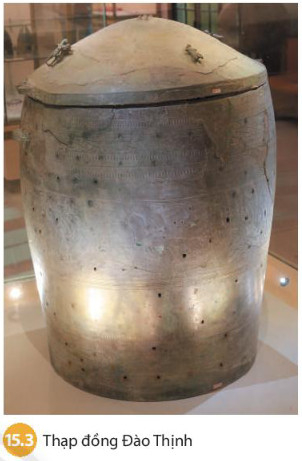 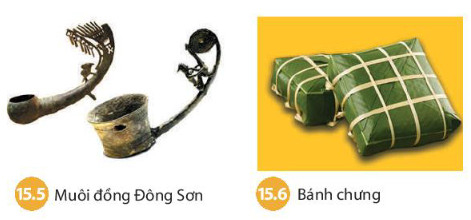 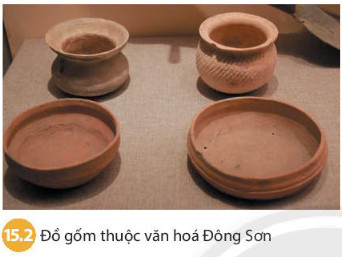 a
ĐỜI SỐNG VẬT CHẤT
Nghề nông trồng lúa nước, trồng dâu…
- Thức ăn chính là gạo nếp, gạo tẻ, rau, cá, muối…
- Ngày lễ tết có thêm bánh chưng, bánh giầy,…
Nghề luyện kim, đúc đồng…
a
ĐỜI SỐNG VẬT CHẤT
Nguồn lương thực
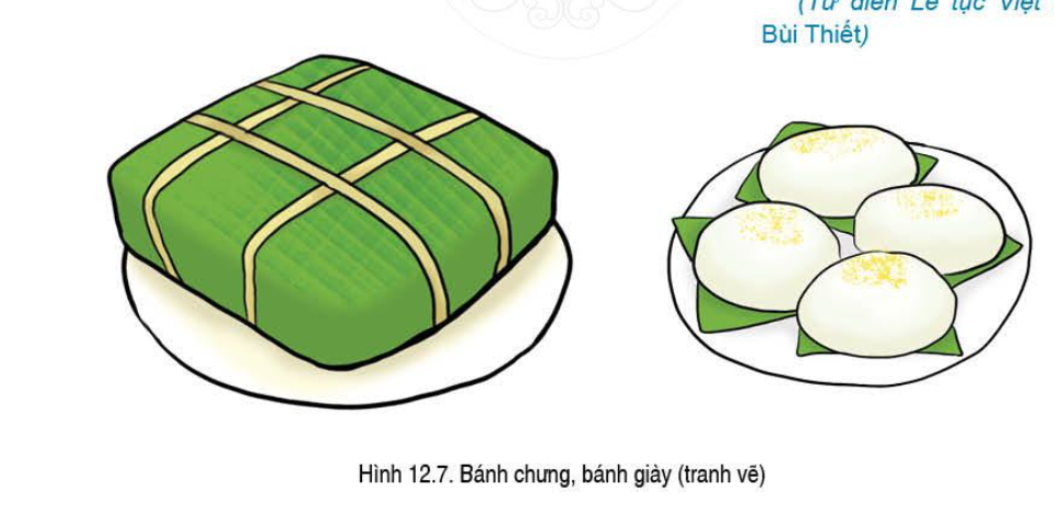 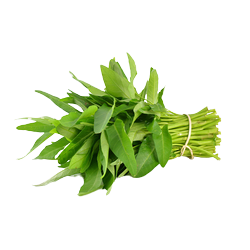 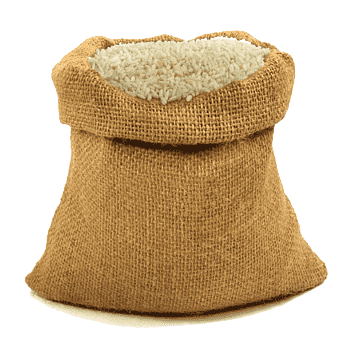 Bánh chưng, bánh giầy
Rau
Gạo nếp, gạo tẻ.
a
ĐỜI SỐNG VẬT CHẤT
- Nam đóng khố, đi chân đất
- Nữ mặc váy, có yếm che
-Tóc để ngang vai, búi tó hoặc tết đuôi sam
Nghề nông trồng lúa nước, trồng dâu…
- Thức ăn chính là gạo nếp, gạo tẻ, rau, cá, muối…
- Ngày lễ tết có thêm bánh chưng, bánh giầy,…
Nghề luyện kim, đúc đồng…
Dịp lễ hội: đội thêm mũ lông chim, đeo trang sức,…
Trang phục
Những họa tiết trang trí trên trống đồng dưới đây phản ánh về trang phục của người Văn Lang - Âu Lạc.
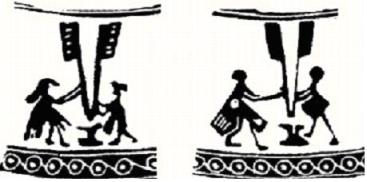 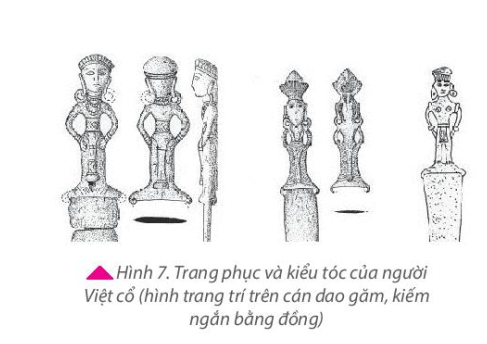 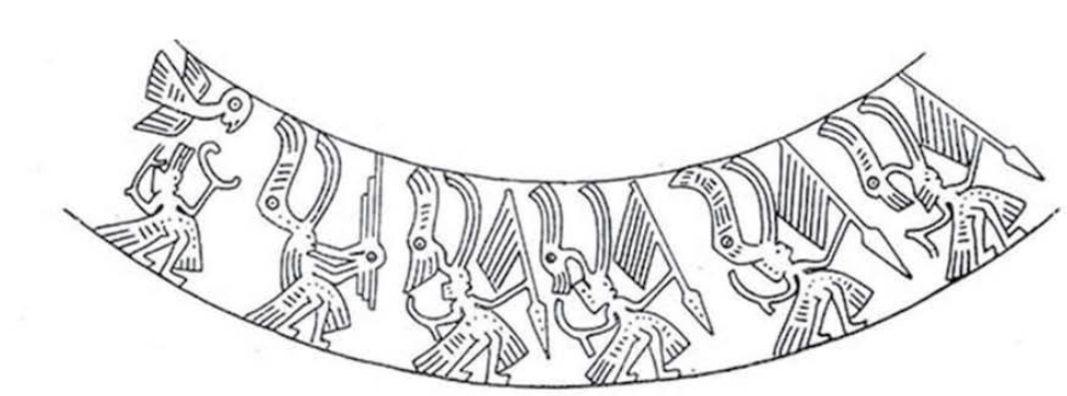 Hình người múa hát trên
trống đồng
Hình người giã gạo trên
trống đồng
a
ĐỜI SỐNG VẬT CHẤT
- Nam đóng khố, đi chân đất
- Nữ mặc váy, có yếm che
-Tóc để ngang vai, búi tó hoặc tết đuôi sam
Nghề nông trồng lúa nước, trồng dâu…
- Thức ăn chính là gạo nếp, gạo tẻ, rau, cá, muối…
Nhà sàn mái cong, mái tròn
Thường làm nhà ở vùng đất cao ven sông
- Ngày lễ tết có thêm bánh chưng, bánh giầy,…
Nghề luyện kim, đúc đồng…
Dịp lễ hội: đội thêm mũ lông chim, đeo trang sức,…
ĐỜI SỐNG VẬT CHẤT
a
Nhà ở
Nơi ở của cư dân Văn Lang – Âu Lạc.
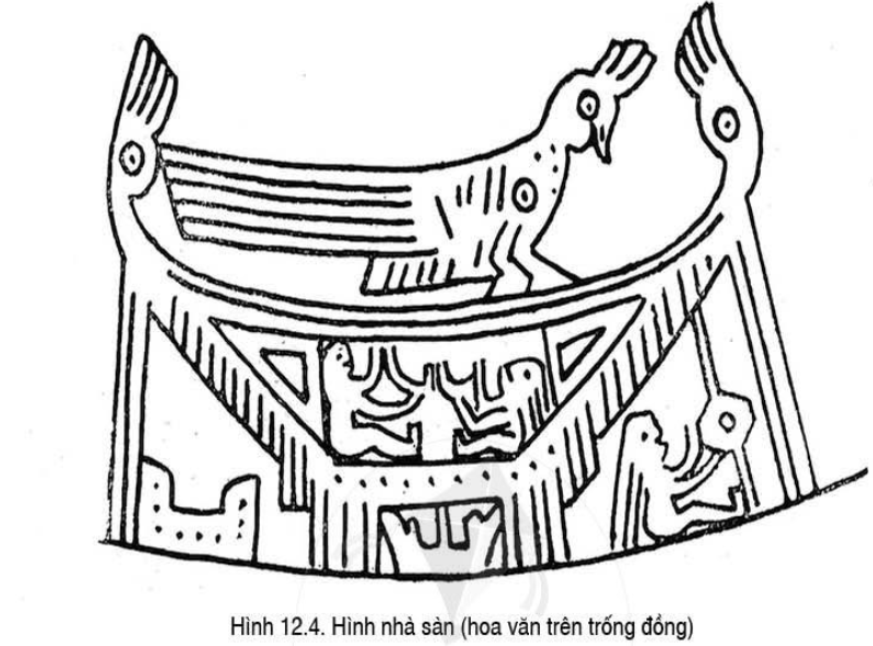 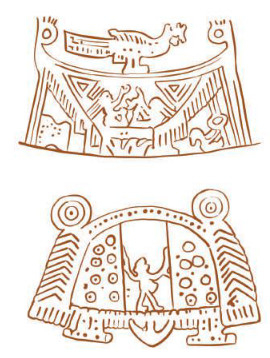 Họa tiết nhà mái cong và mái tròn
a
ĐỜI SỐNG VẬT CHẤT
- Nam đóng khố, đi chân đất
- Nữ mặc váy, có yếm che
-Tóc để ngang vai, búi tó hoặc tết đuôi sam
Nghề nông trồng lúa nước, trồng dâu…
- Thức ăn chính là gạo nếp, gạo tẻ, rau, cá, muối…
Nhà sàn mái cong, mái tròn
Chủ yếu bằng thuyền. Xe kéo.
Thường làm nhà ở vùng đất cao ven sông
- Ngày lễ tết có thêm bánh chưng, bánh giầy,…
Nghề luyện kim, đúc đồng…
Dịp lễ hội: đội thêm mũ lông chim, đeo trang sức,…
ĐỜI SỐNG VẬT CHẤT
a
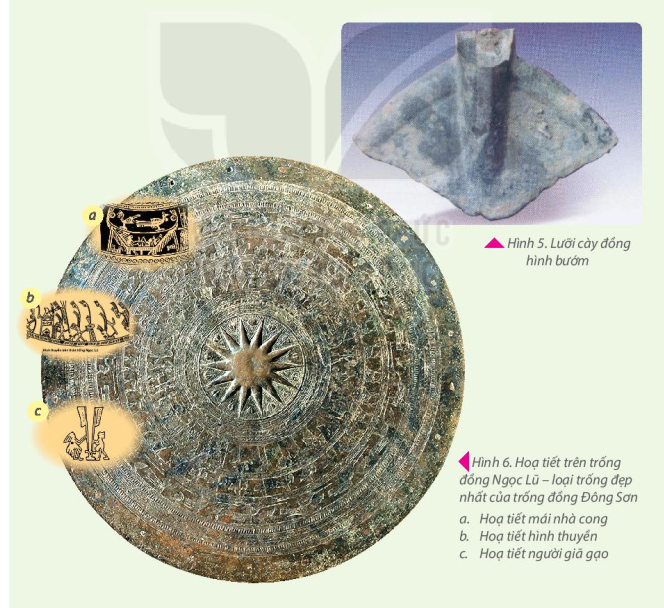 Phương tiện đi lại
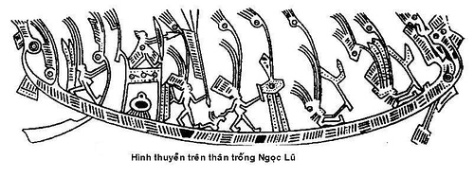 Họa tiết hình thuyền
BÀI 15: VĂN MINH VĂN LANG – ÂU LẠC (Tiết 2)
II. Thành tựu văn minh tiêu biểu
2. Đời sống vật chất.
- Nguồn lương thực, thực phẩm chủ yếu của cư dân: Gạo nếp, gạo tẻ, các loại rau, củ quả, gia sức, gia cầm…
- Trang phục nam thường đóng khố, nữ mặc váy và đều đi chân đất.
- Nhà ở phổ biến là kiểu nhà sàn làm bằng gỗ, tre, nứa, lá.
- Phương thức di chuyển bằng thuyền và xe kéo.
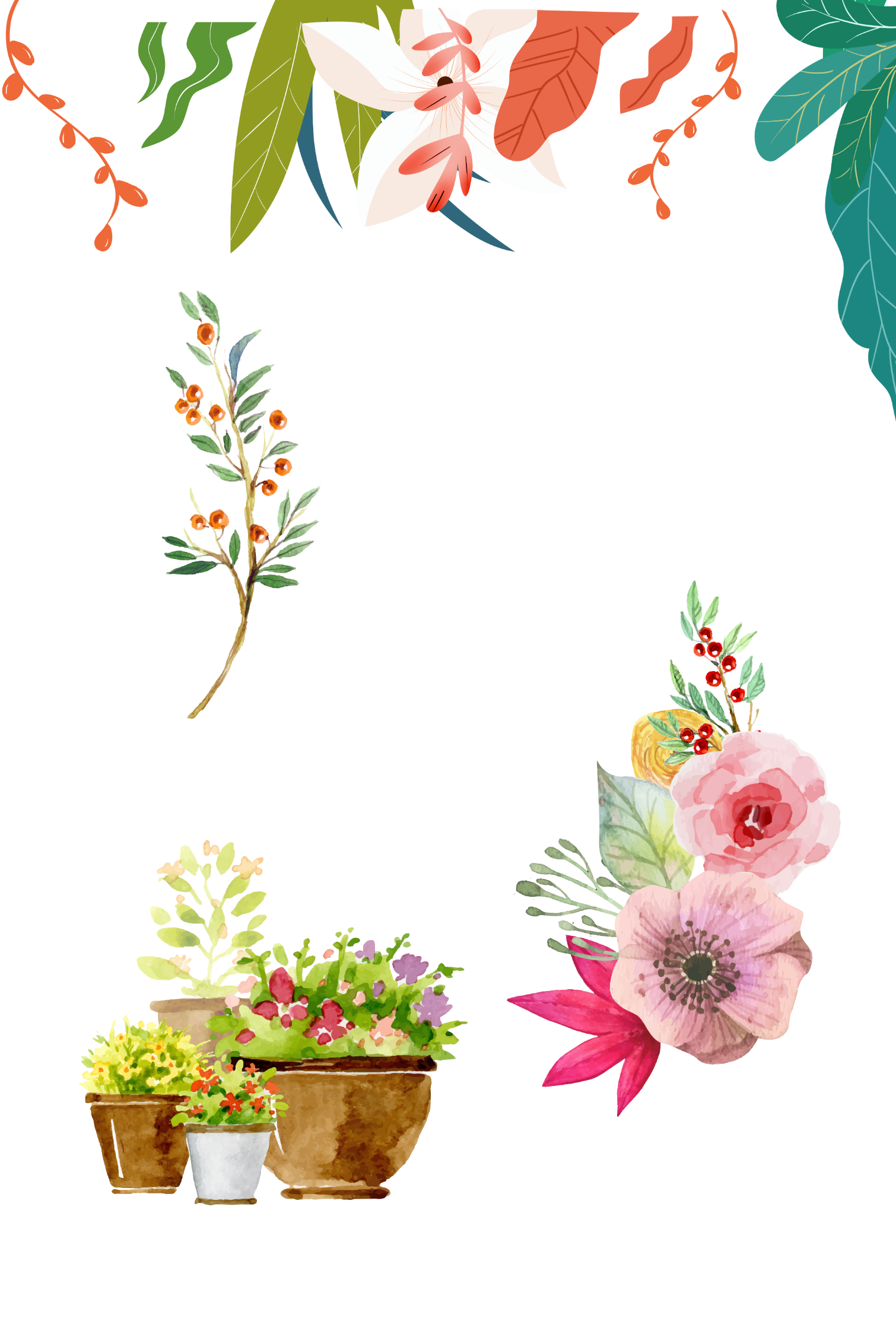 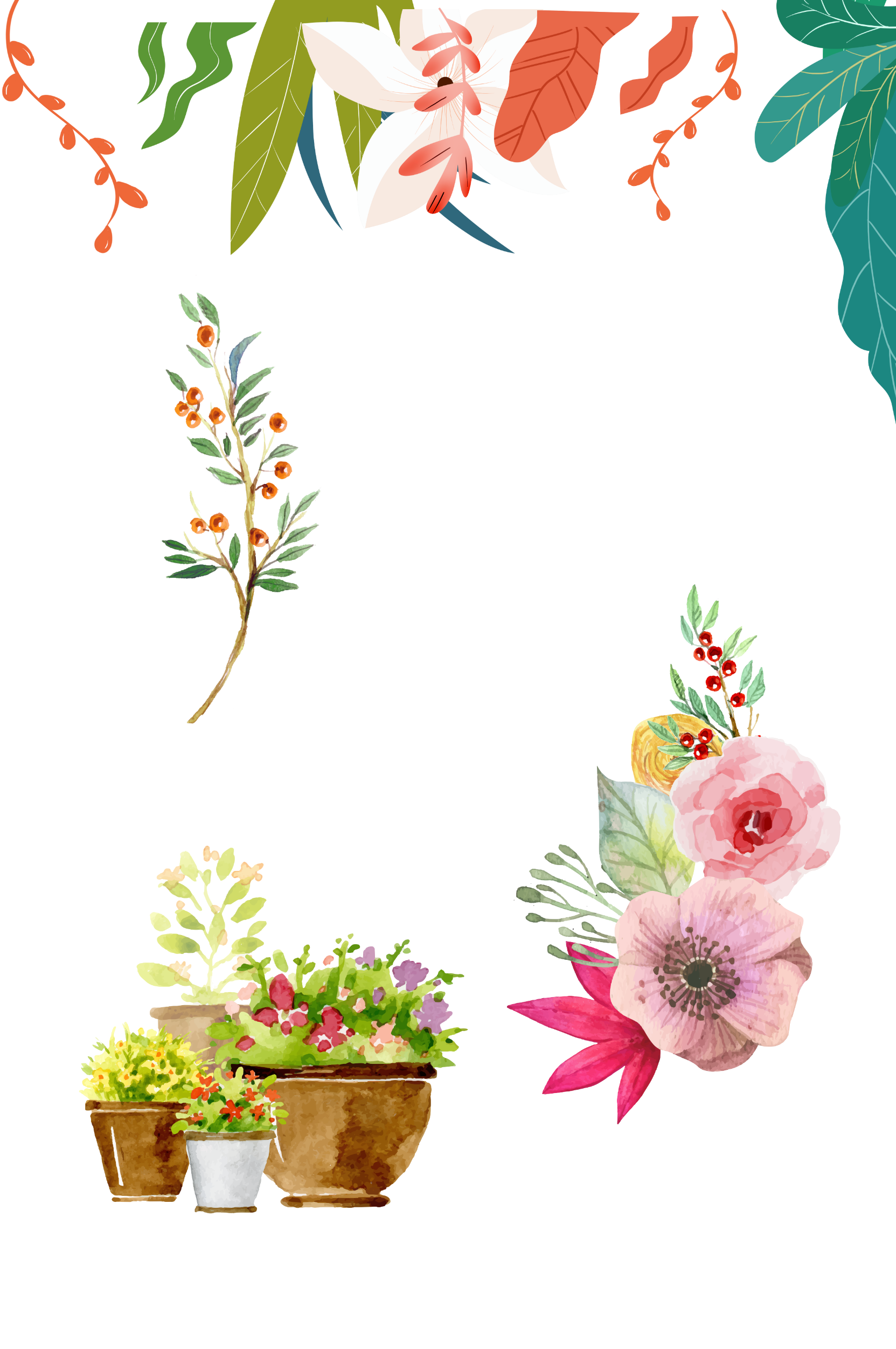 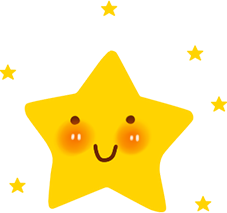 LUYỆN TẬP
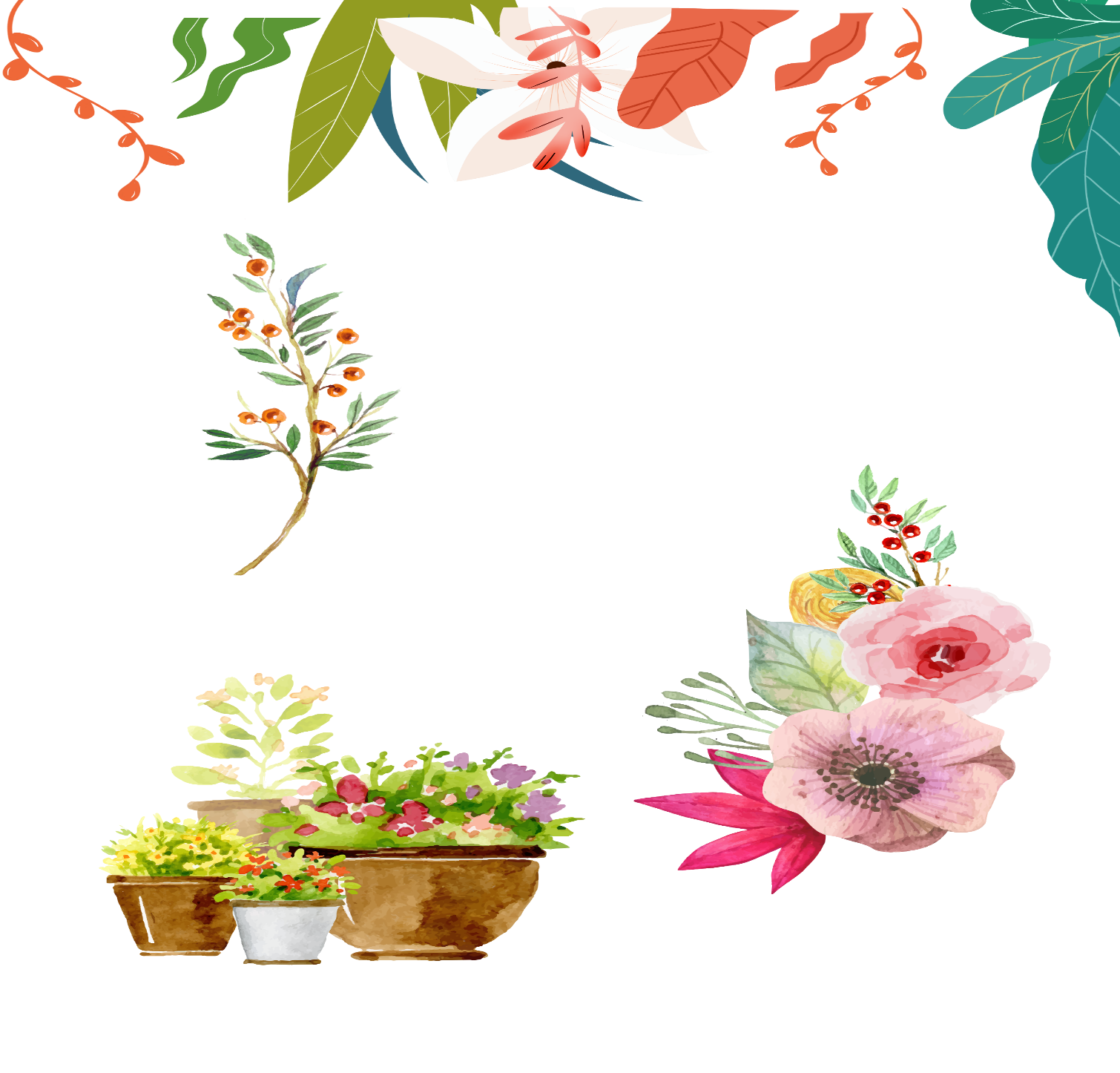 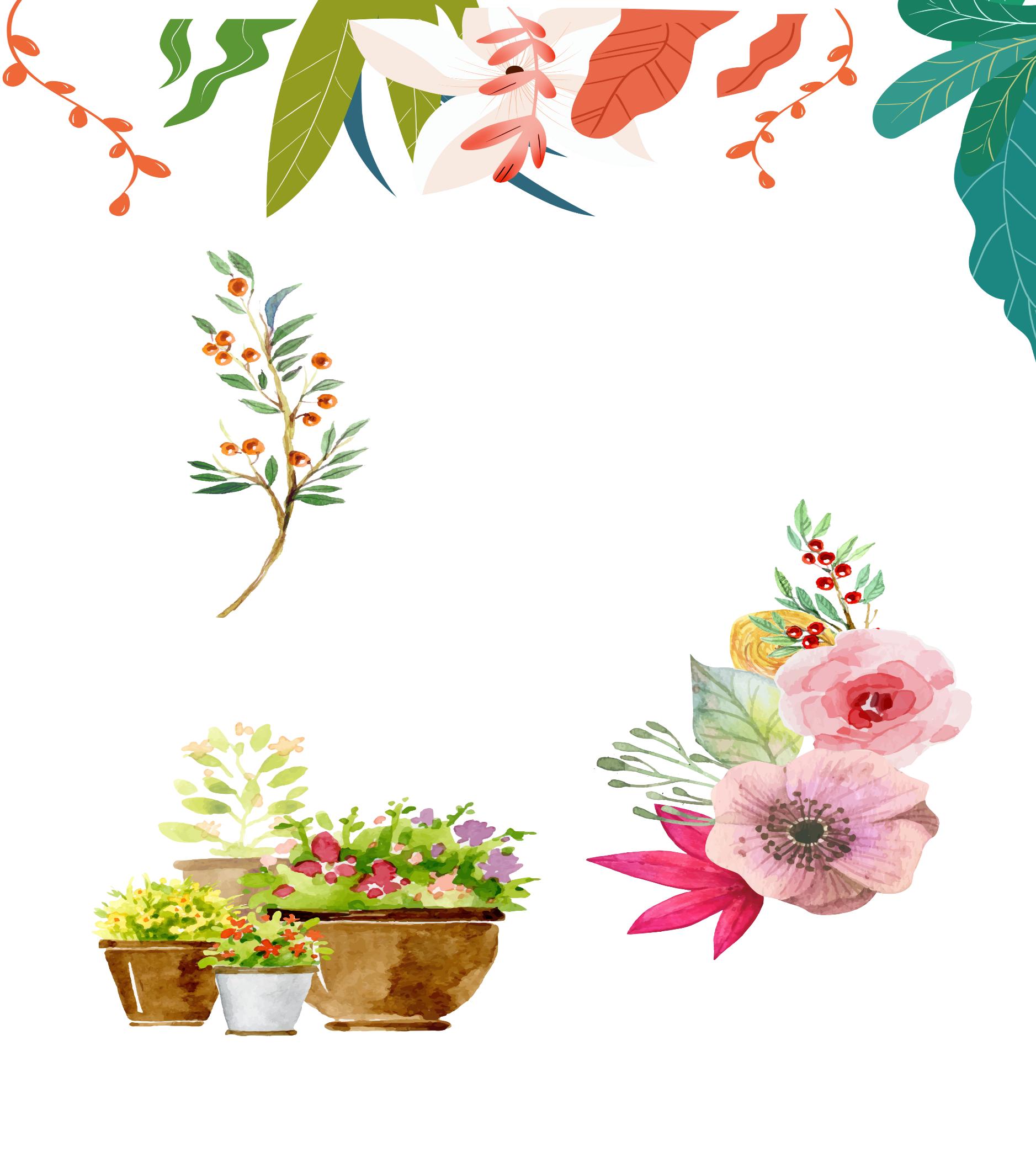 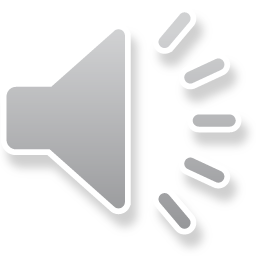 Luật chơi: Có 6 bánh chưng tương ứng với 6 câu hỏi. Học sinh sẽ chọn bất kì cái bánh chưng. Nếu trả lời đúng thì được 1 điểm cộng. Nếu trả lời sai sẽ nhường cơ hội lại cho bạn khác trả lời.
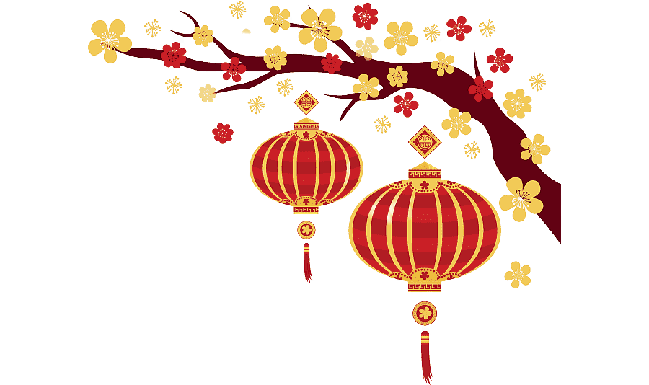 NẤU BÁNH CHƯNG
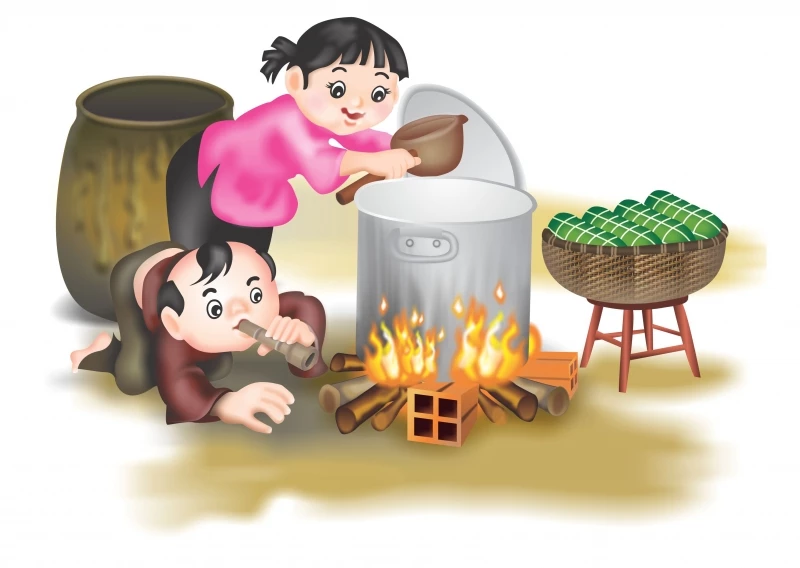 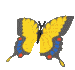 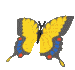 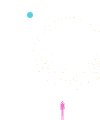 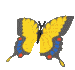 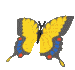 1
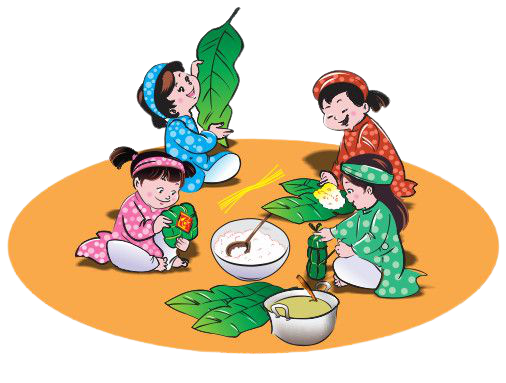 2
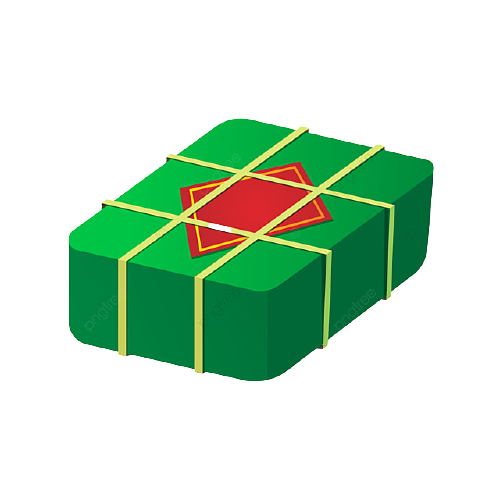 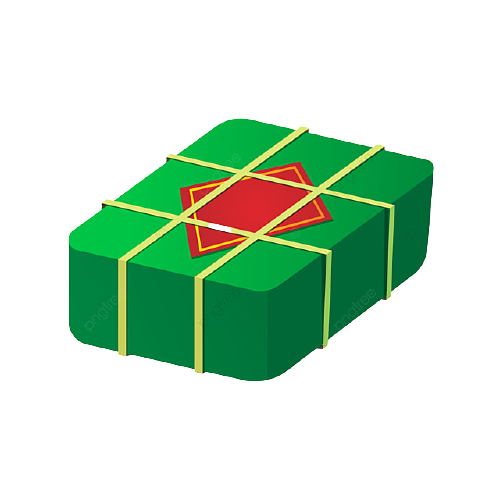 3
4
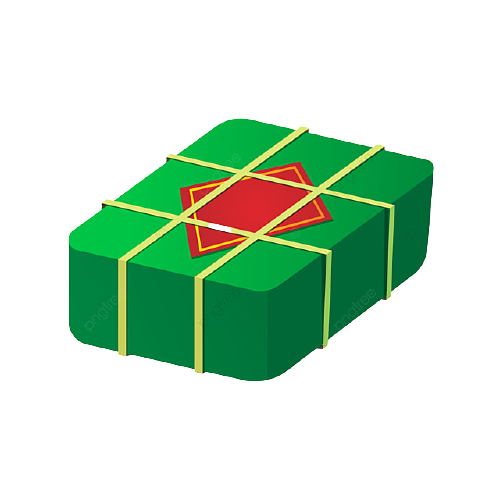 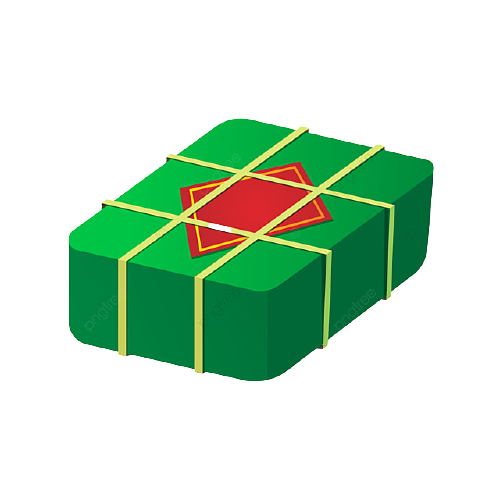 5
6
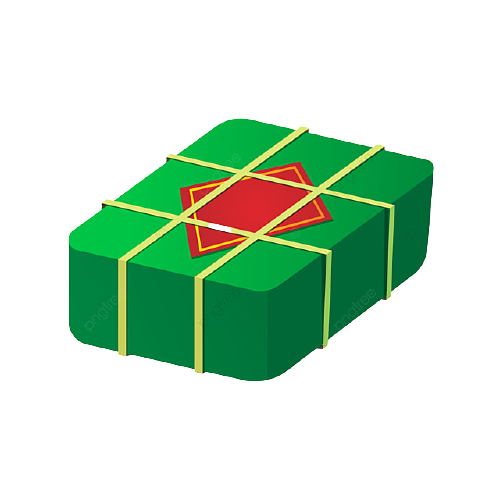 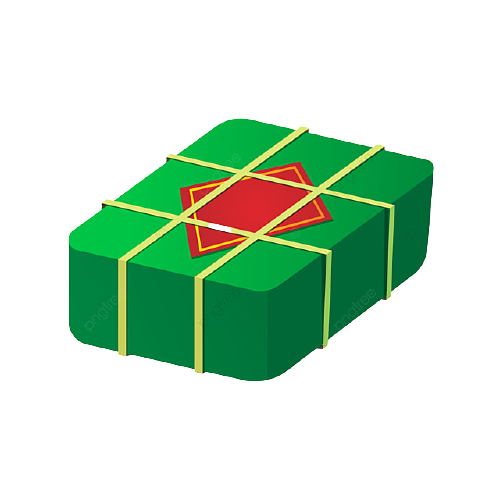 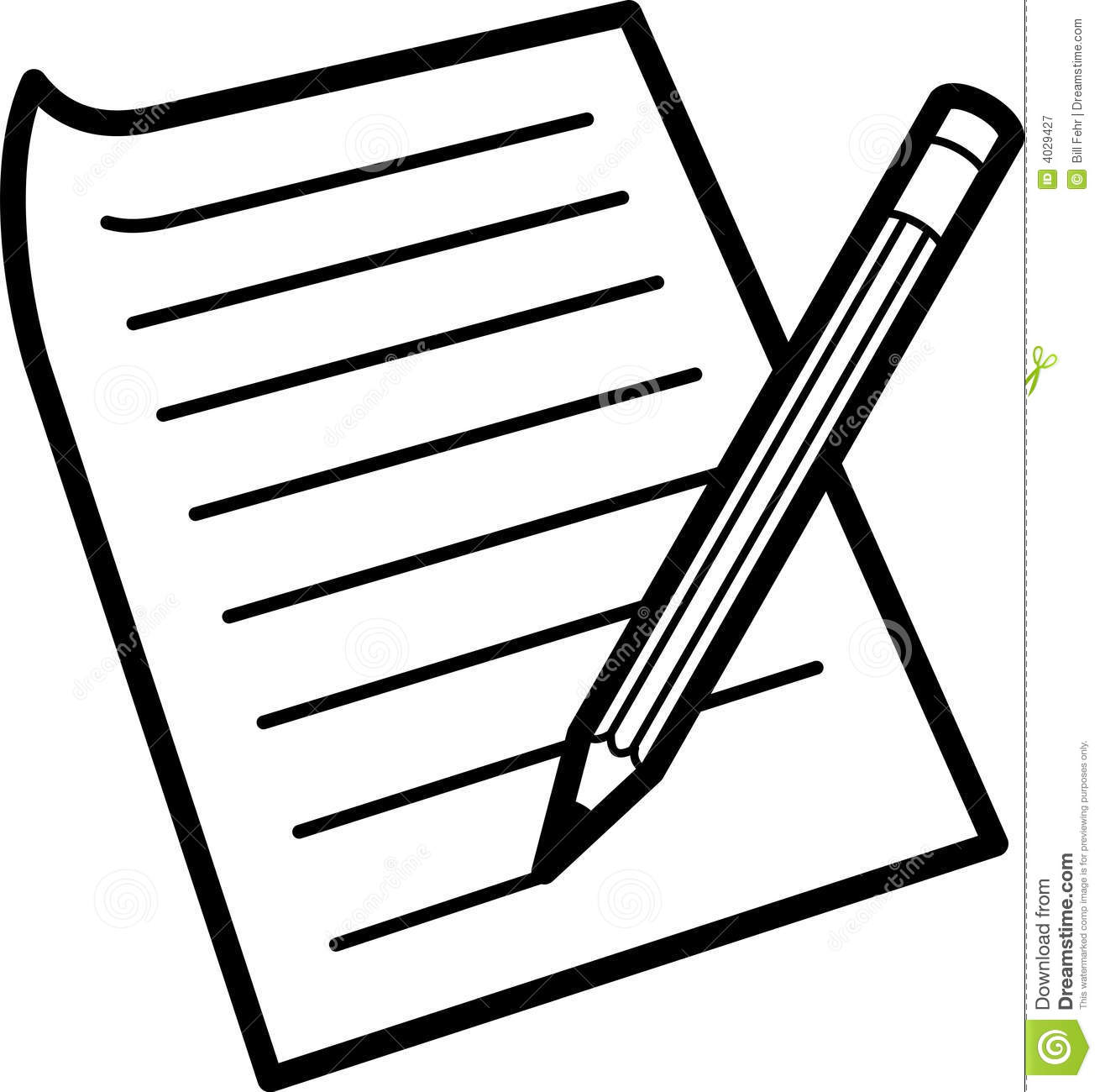 VẬN DỤNG
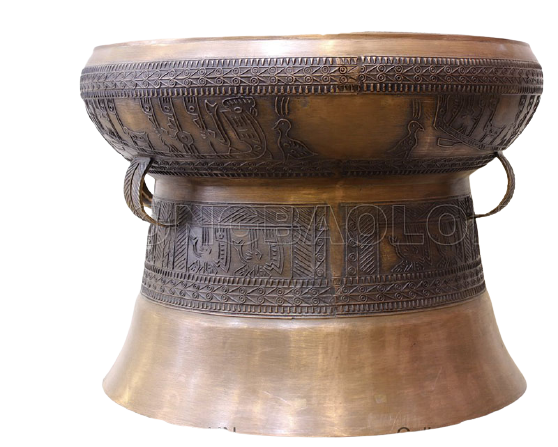 Hãy đóng vai 1 hướng dẫn viên du lịch em hãy giới thiệu về:
1: Trống đồng Đông Sơn
2: Thạp Đồng Đào Thịnh
3: Lễ hội đền Hùng
4: Kỹ thuật luyện kim
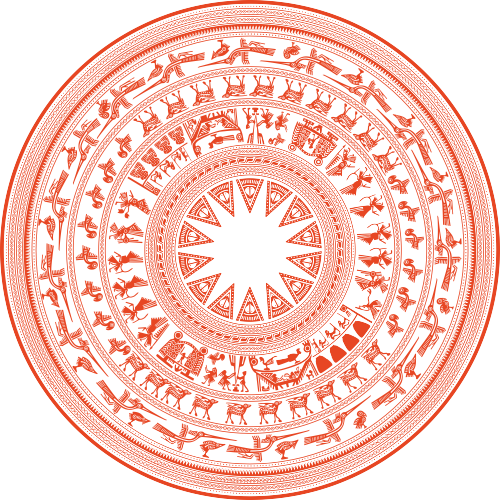 DẶN DÒ
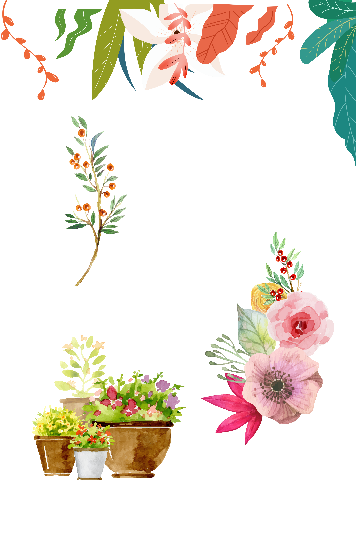 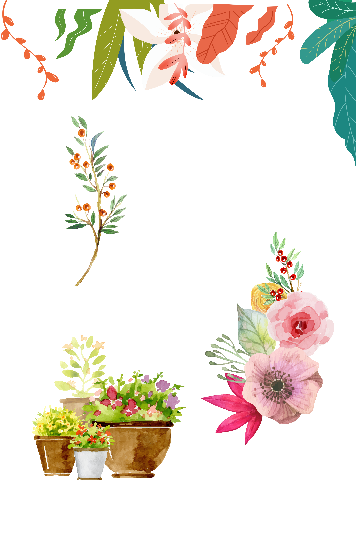 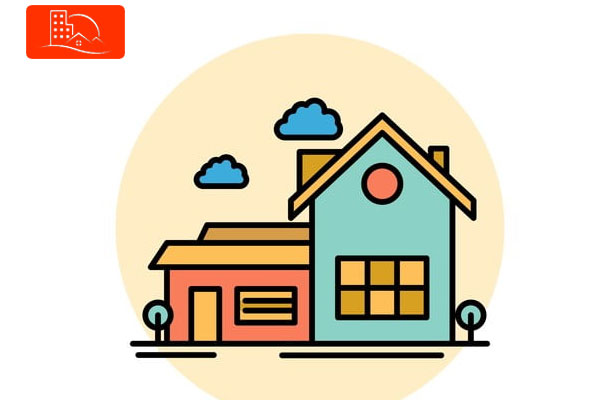 CHUẨN BỊ
Chuẩn bị bài mới
HỌC
Học bài cũ và trả lời các câu hỏi trong sách giáo khoa.
Văn minh Văn Lang- Âu Lạc còn có tên gọi khác là:
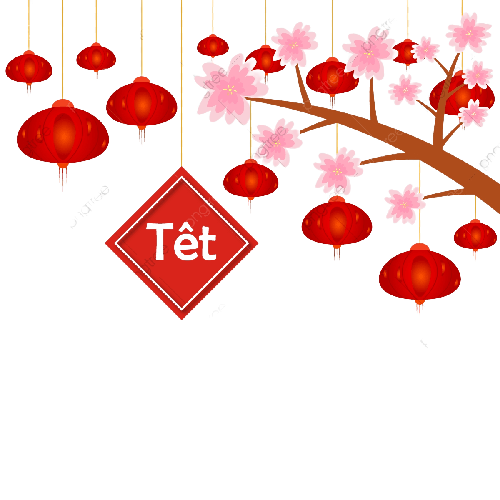 B. Văn minh sông Hồng
A. Văn minh sông Mã
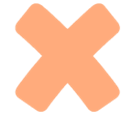 Tết
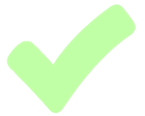 C. Văn minh sông Cả
D. Văn minh sông Lô
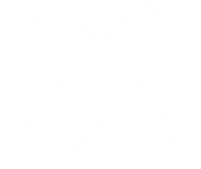 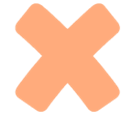 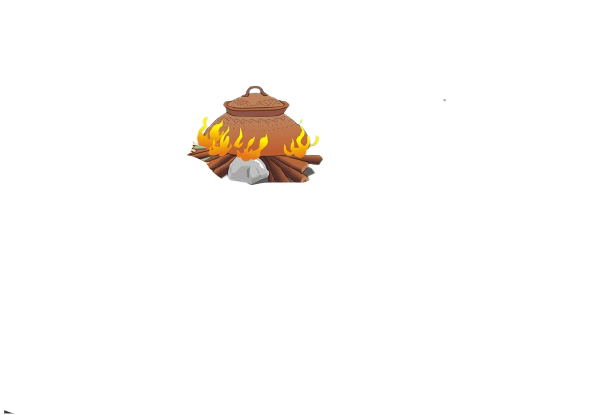 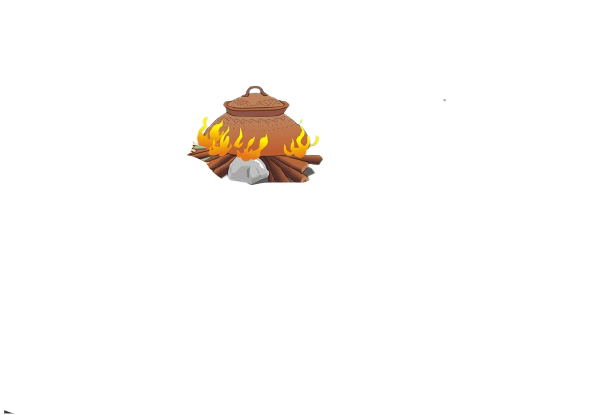 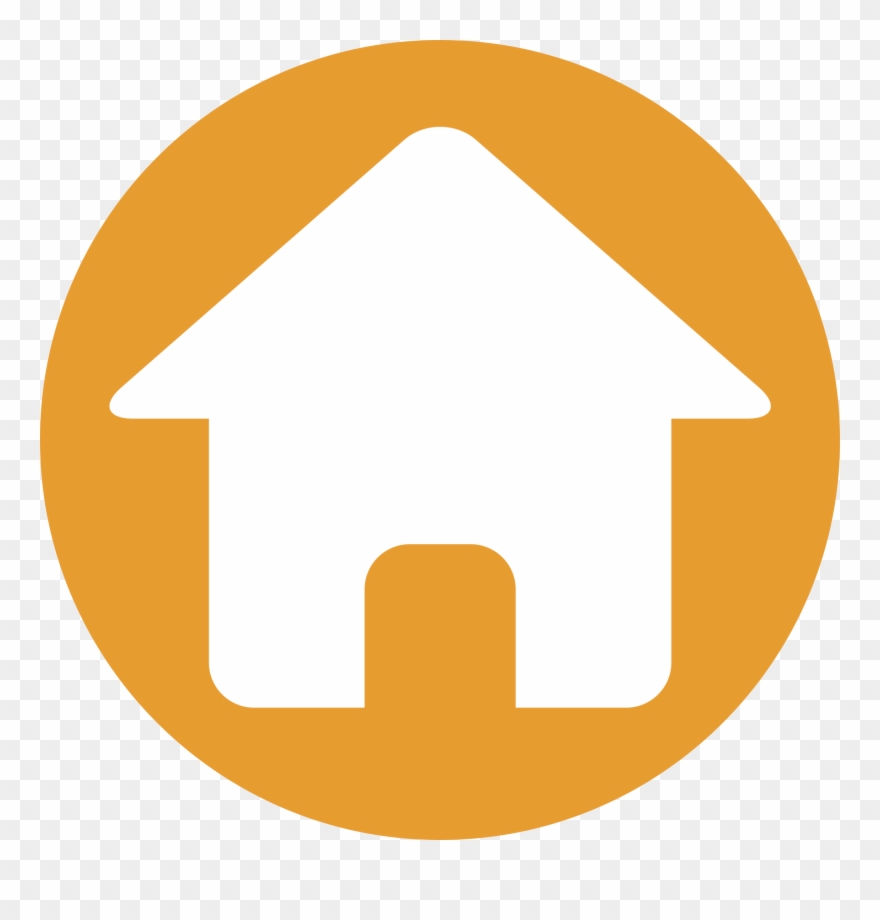 Văn minh Văn Lang – Âu Lạc hình thành chủ yếu trên phạm vi lưu vực sông:
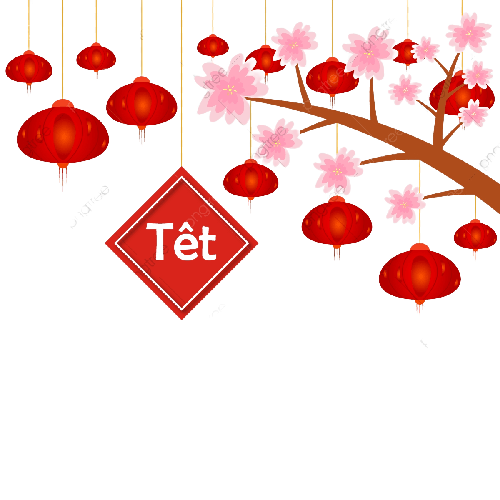 B. Sông Hồng, song Mã, sông Lệ Thủy
A. Sông Hồng, song Mã, sông Cửu Long
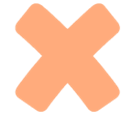 Tết
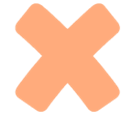 C. Sông Hồng, song Mã, sông Hương
D. Sông Hồng, song Mã, sông Cả
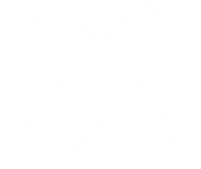 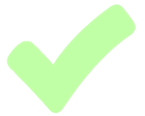 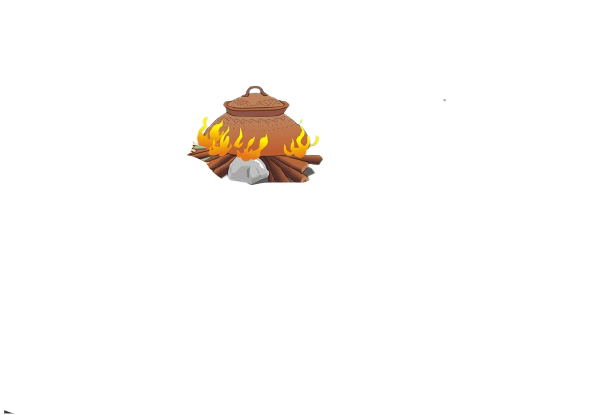 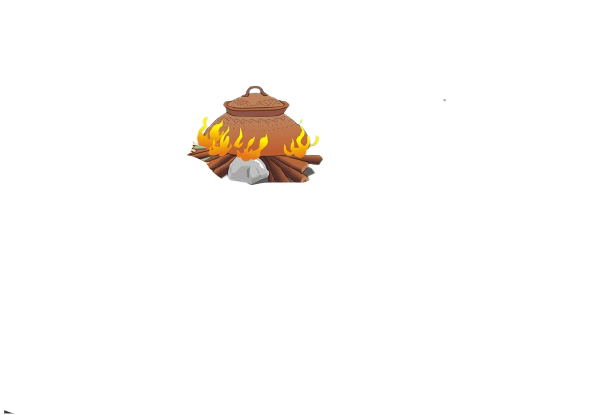 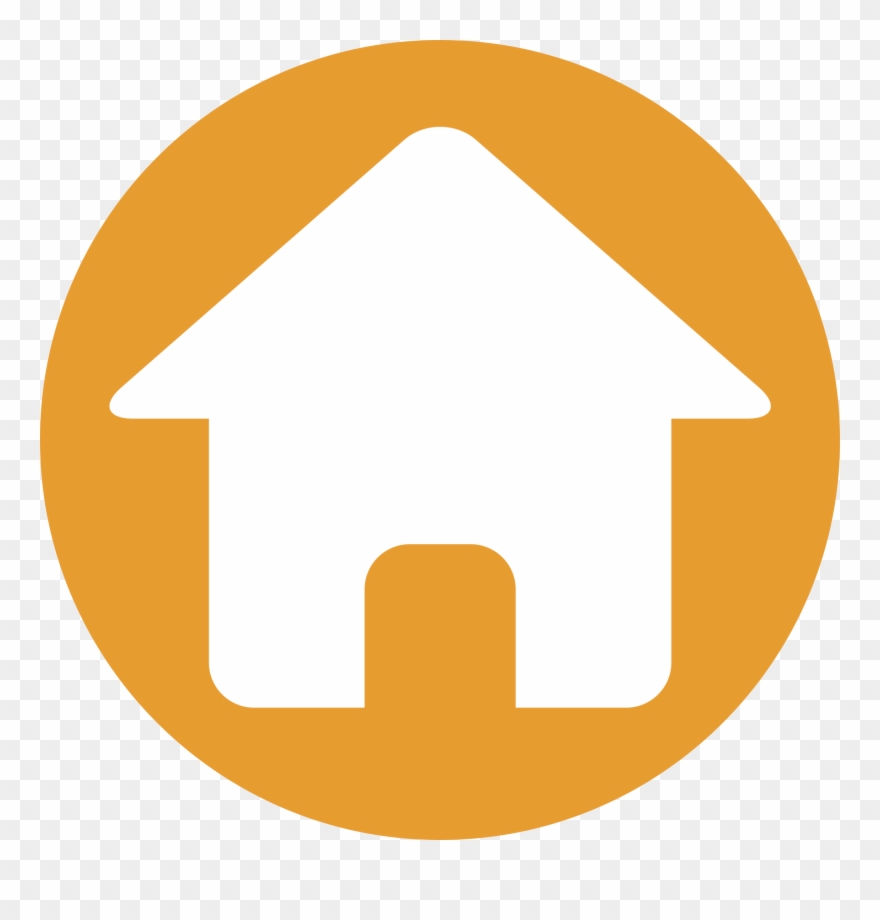 Cơ sở hình thành Văn Lang – Âu Lạc gắn liền với sự phát triển của nền văn hóa nào?
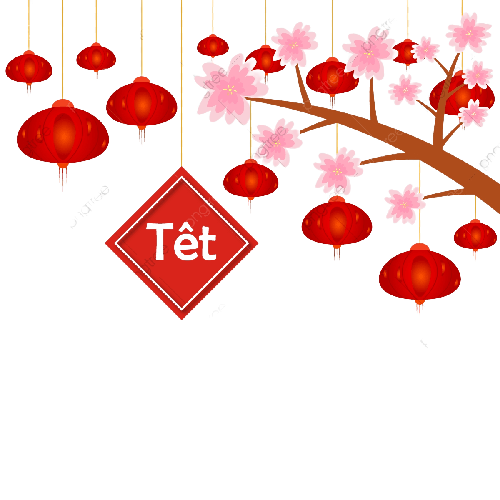 B. Óc-eo
A. Đồng Nai
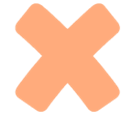 Tết
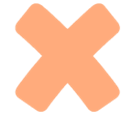 C. Đông Sơn.
D. Sa Huỳnh
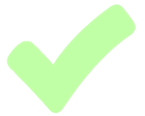 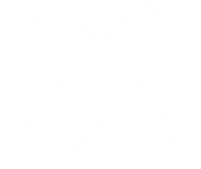 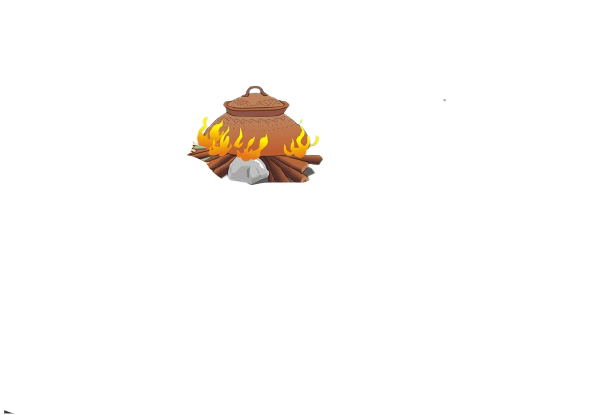 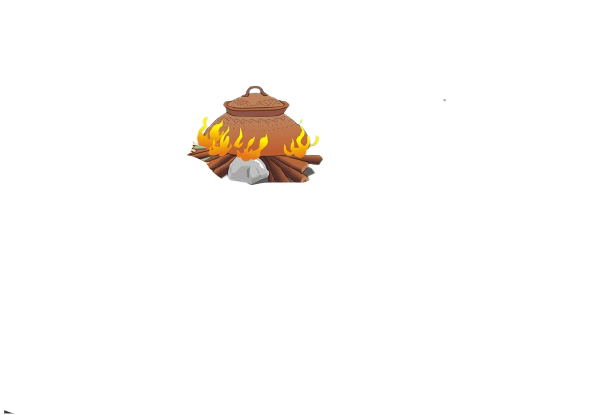 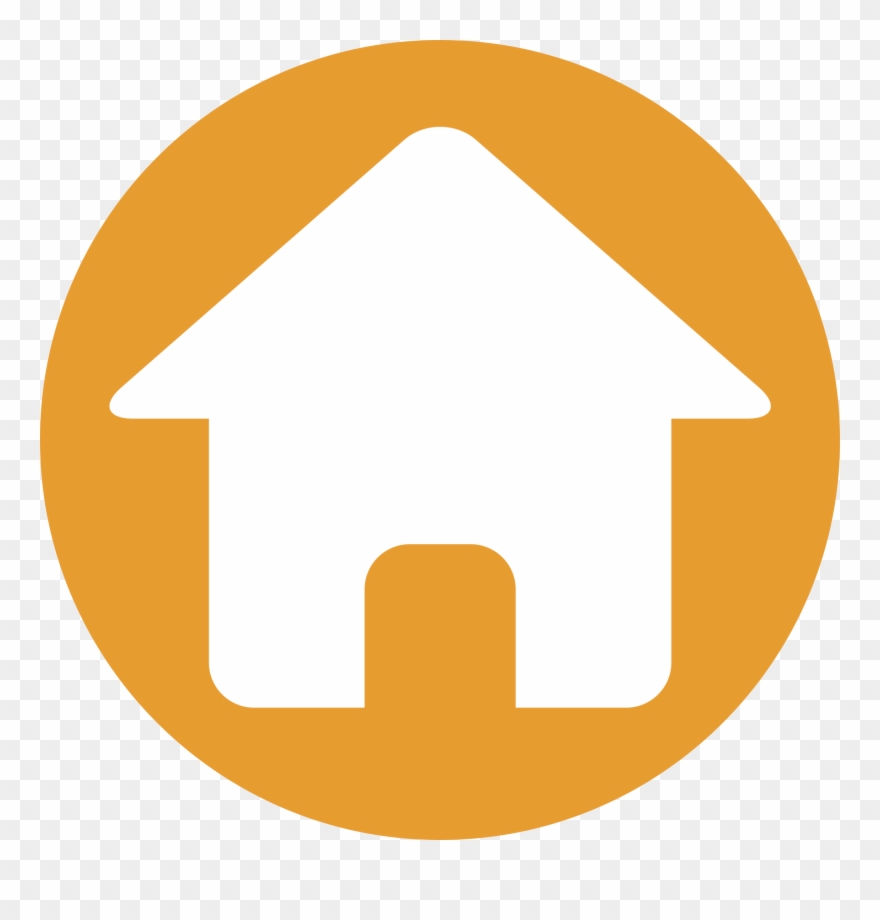 Cư dân Văn Lan – Âu Lạc không có tập quán:
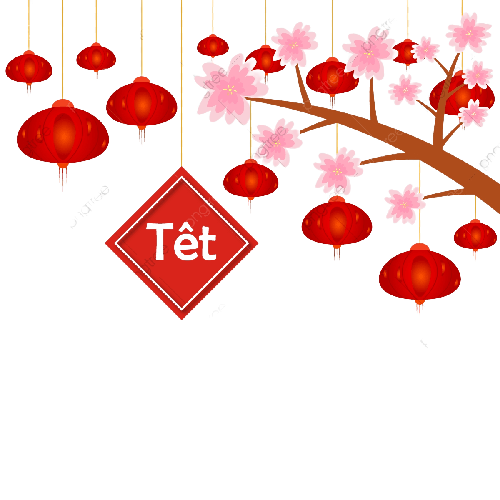 A. Làm nhà trên sông nước
B. Ở nhà sàn
Tết
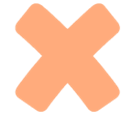 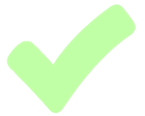 D. Nữ mặc váy, nam đóng khố
C. Nhuộm răng đen, ăn trầu
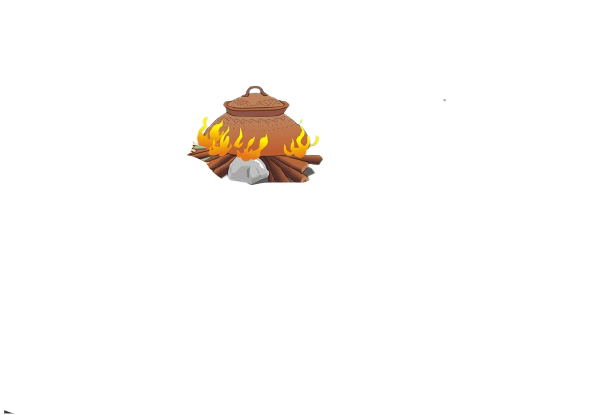 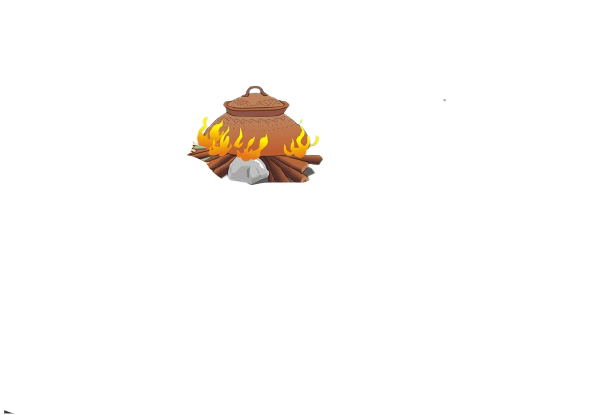 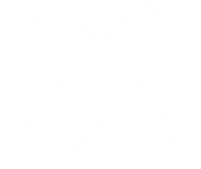 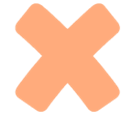 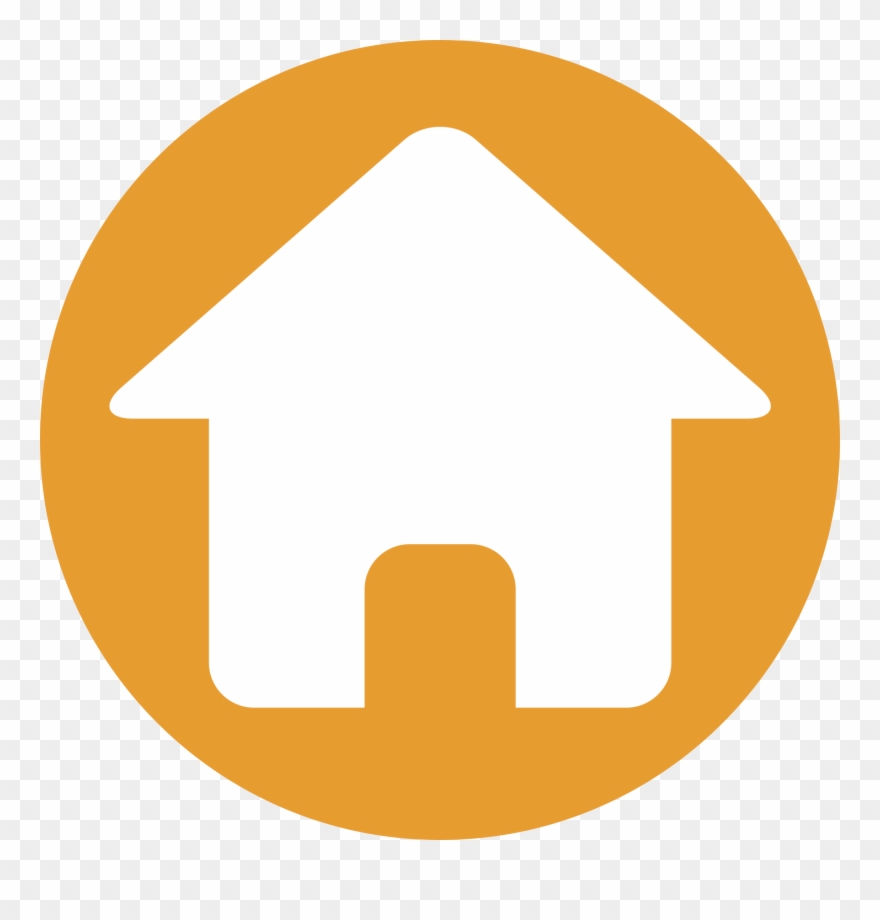 “Dù ai đi ngược về xuôi
Nhớ ngày giỗ tổ…….”
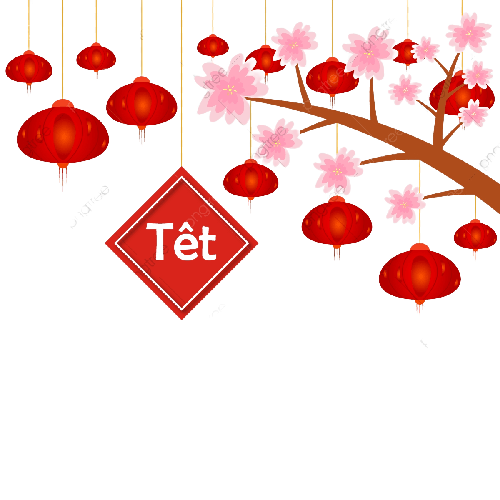 B. 9/3
A. 8/3
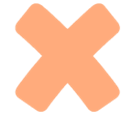 Tết
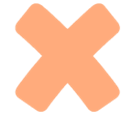 C. 10/3
D. 11/3
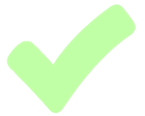 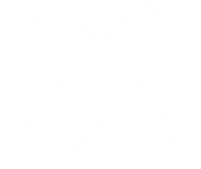 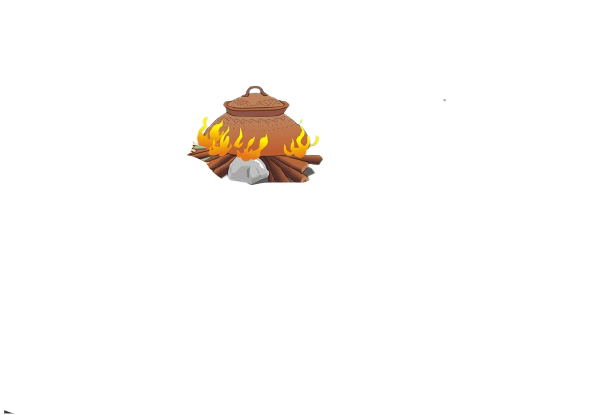 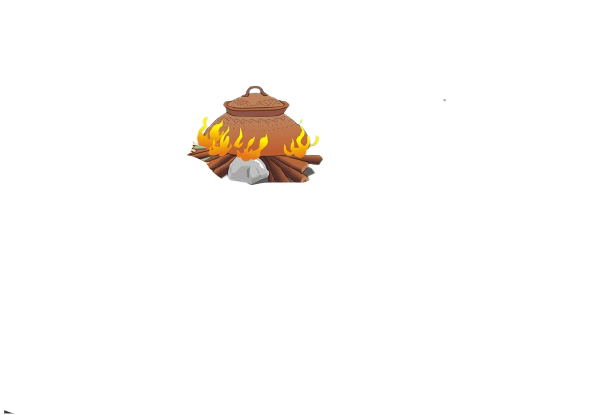 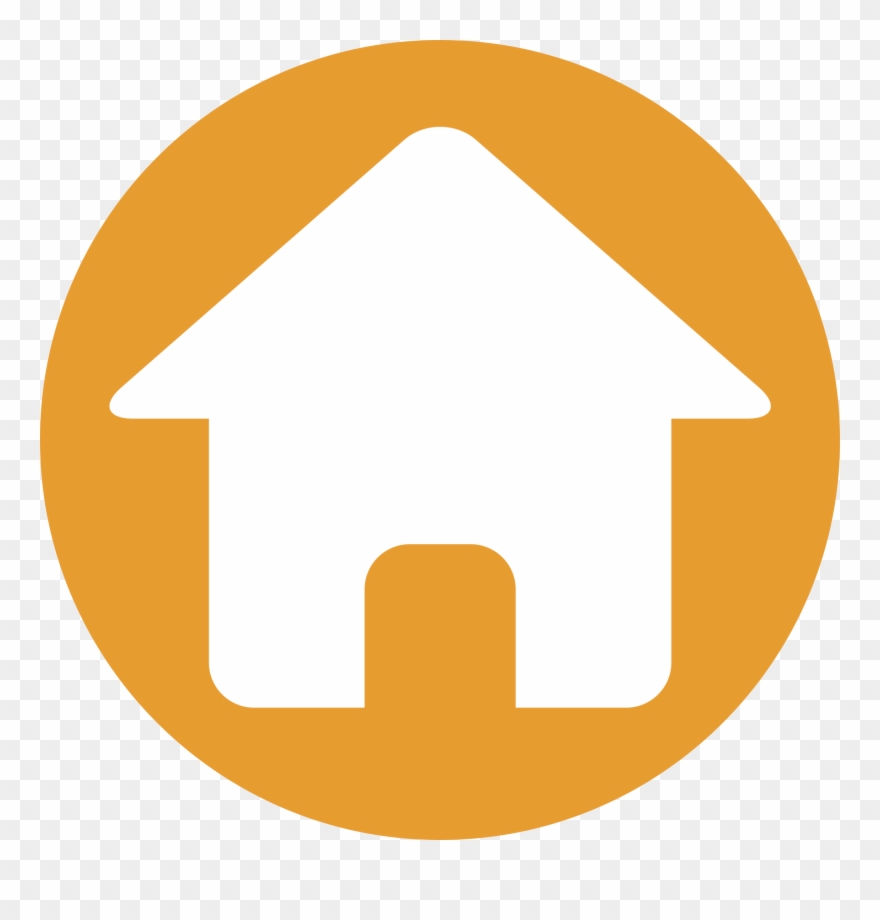 Nghề chính của cư dân văn Lang – Âu Lạc là:
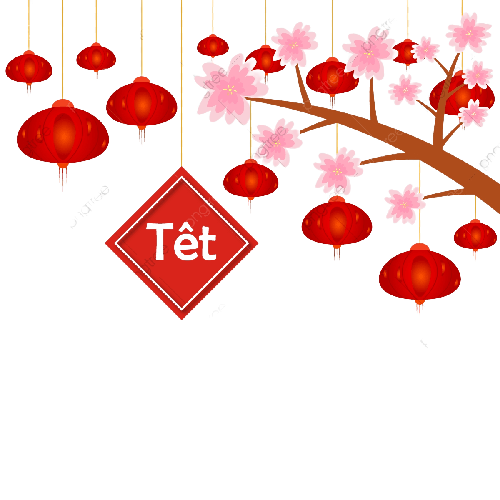 B. Trồng ngô
A. Trồng khoai
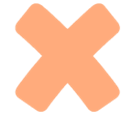 Tết
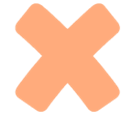 C. Trồng lúa nước
D. Trồng rau
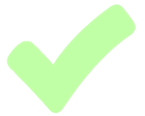 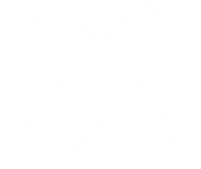 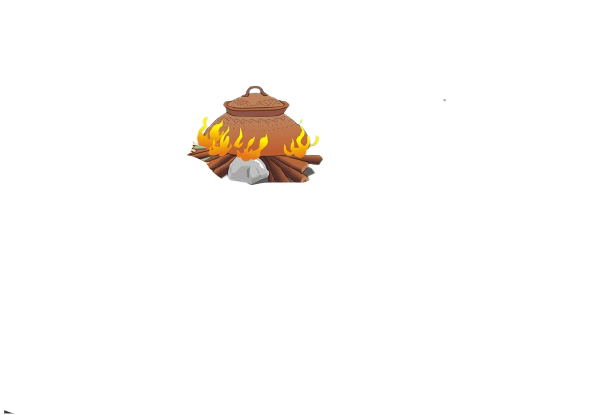 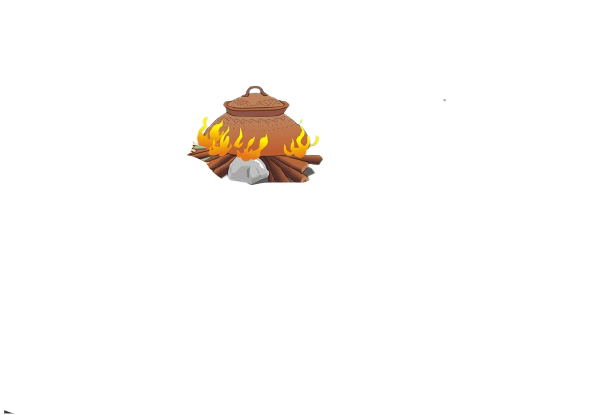 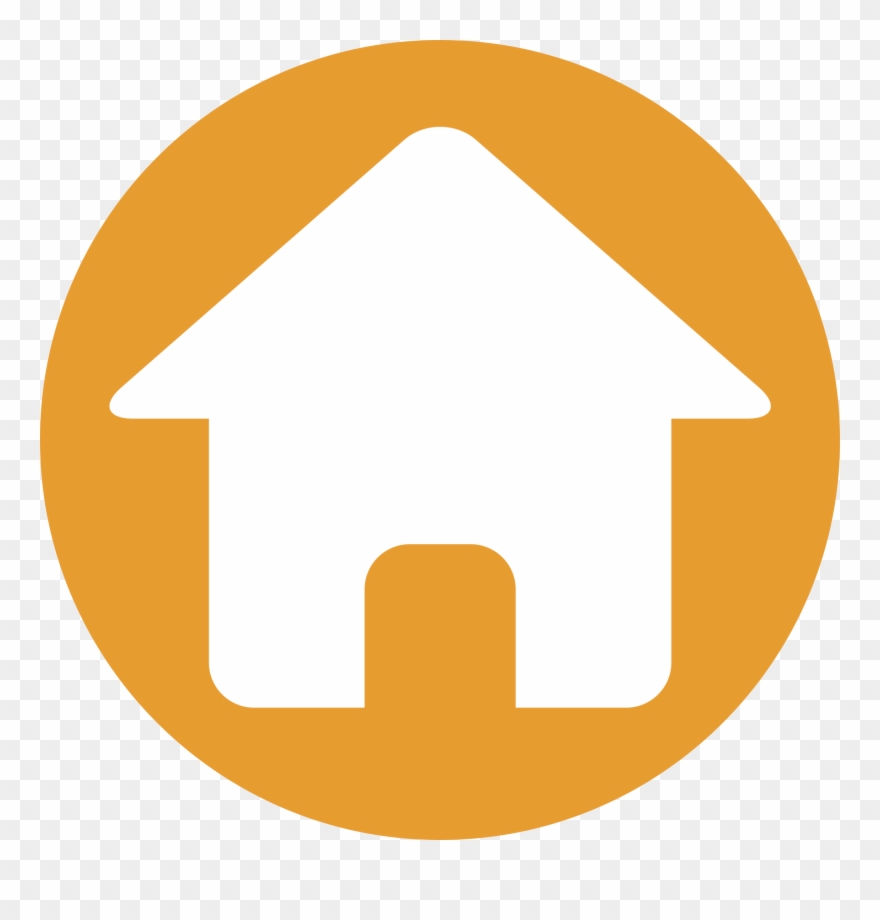 Câu 1: Nhà nước đầu tiên ở nước ta là nhà nước:
Văn Lang
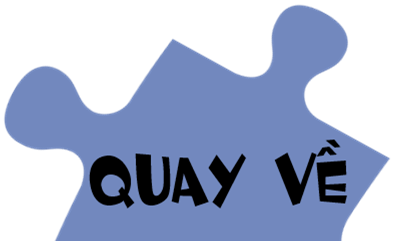 Câu 2: Văn minh Văn Lang- Âu Lạc còn có tên gọi khác là:
Văn minh sông Hồng
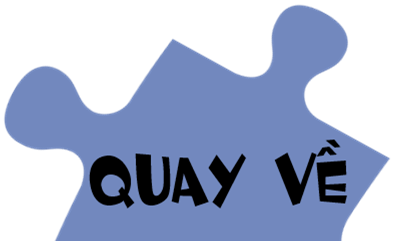 Câu 3: Nghề chính của cư dân văn Lang – Âu Lạc là:
Trồng lúa nước
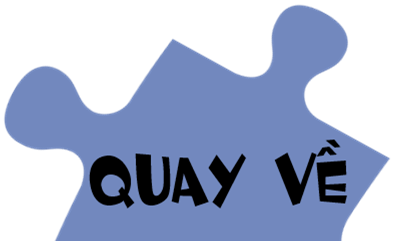 Câu 4: Cơ sở hình thành Văn Lang – Âu Lạc gắn liền với sự phát triển của nền văn hóa nào?
Đông Sơn
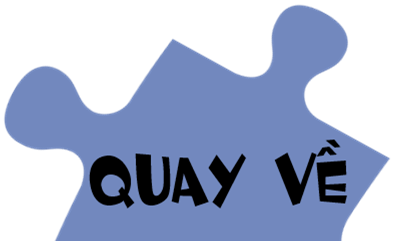